Opening a new door:  beginning the mckinney-vento conversation with our gifted education colleagues
Patricia Ann Popp, Ph.D.
Virginia State Coordinator

Tracy L. Cross
Jody and Layton Smith Professor of Psychology and Gifted Education
School of Education

The College of William and Mary
agenda
Welcome and introductions
Setting the stage
McKinney-Vento side
Tracy’s interest
Gifted 101 for background
What can/should we do to move this forward?
National 
State 
Local
Research questions
Wrap up and next steps
Welcome!From the college of William and mary
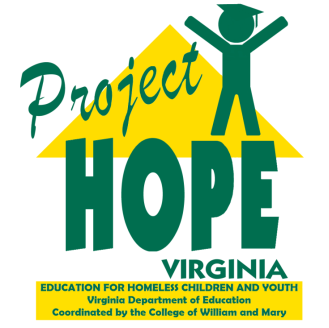 Patricia Popp
EHCY State Coordinator  
Project HOPE-Virginia
Clinical Associate Professor


Tracy Cross
Jody and Layton Smith Professor of Psychology and Gifted Education
Executive Director, Center for Gifted Education and Institute for Research on the Suicide of Gifted Children
Setting the stage
Mandate??
MV Section 722(g)(4)
(4) COMPARABLE SERVICES- Each homeless child or youth to be assisted under this subtitle shall be provided services comparable to services offered to other students in the school selected under paragraph (3), including the following: `
(A) Transportation services. 
(B) Educational services for which the child or youth meets the eligibility criteria, such as services provided under title I of the Elementary and Secondary Education Act of 1965 (20 U.S.C. 6301 et seq.) or similar State or local programs, educational programs for children with disabilities, and educational programs for English learners. 
(C) Programs in career and technical education. 
(D) Programs for gifted and talented students. 
(E) School nutrition programs.

Also: MV Section 723(d)(2) subgrant authorized activities: expedited evaluations on needs and eligibility
Ensuring Access to Educational Services
Free and reduced price breakfast & lunch programs
Title I
Special education
Gifted programs
Transportation
After school and summer programs
Head Start, VPI, ECSE, EI
[Speaker Notes: My usual access slide from training – always mention gifted but …..
GA lit search last year – nothing came up

Programs that require screenings/evaluations may need to have the process expedited especially if the child has had the process started in another school, but it was never completed due to moving.

See the National Association of Directors of Special Education (NASDSE) policy forum proceedings document, Educating Children with Disabilities Who Are Homeless, convened December, 1999.

Head Start and Even Start may reserve slots for homeless children since these children may not be in the area during the enrollment time and waiting lists are common. This will require collaboration to negotiate an acceptable process. Note the references to Head Start guidance found in Chapter 2 of the Toolkit.]
Tracy’s story
national
Look at needs of the whole child
Importance of support from school counselors
Can have flexible instruction (ex. 5th grade reading in K)
“Gifted kids are ready for school; schools are not ready for gifted kids”
Importance of mental health in pursuing passions (connected to resiliency)
High ability v gifted
state
Ask liaisons about participation in gifted programs during monitoring
Work with gifted contact at state dept, if one exists
Do we ask about giftedness/talents on enrollment fors and MV forms?
5-25% of students are likely to be high ability
local
Building awareness of homelessness among school counselors
Potential research questions
How to support parents experiencing homelessness who have children who are gifted
Latest and greatest on identifying gifted among under-represented populations – Tracy will share some resources  (non-verbal assessments for example and non test identificatons)
Thank you for joining our conversation
Patricia Popp
pxpopp@wm.edu 

Tracy Cross
tlcross@wm.edu